Η Θεωρία του Ιστορικού Υλισμού
Collective Work

Κεφάλαιο Πρώτο
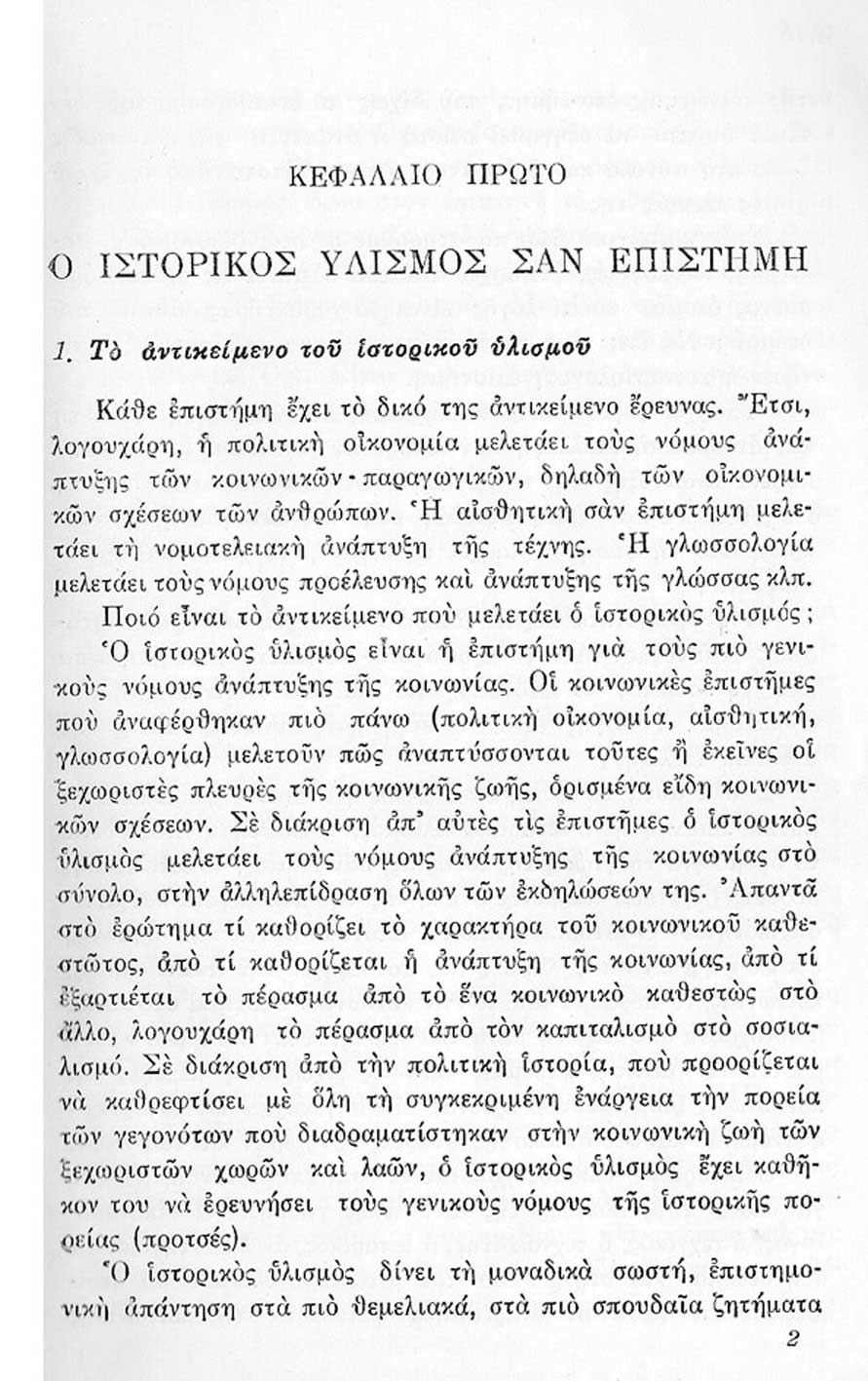 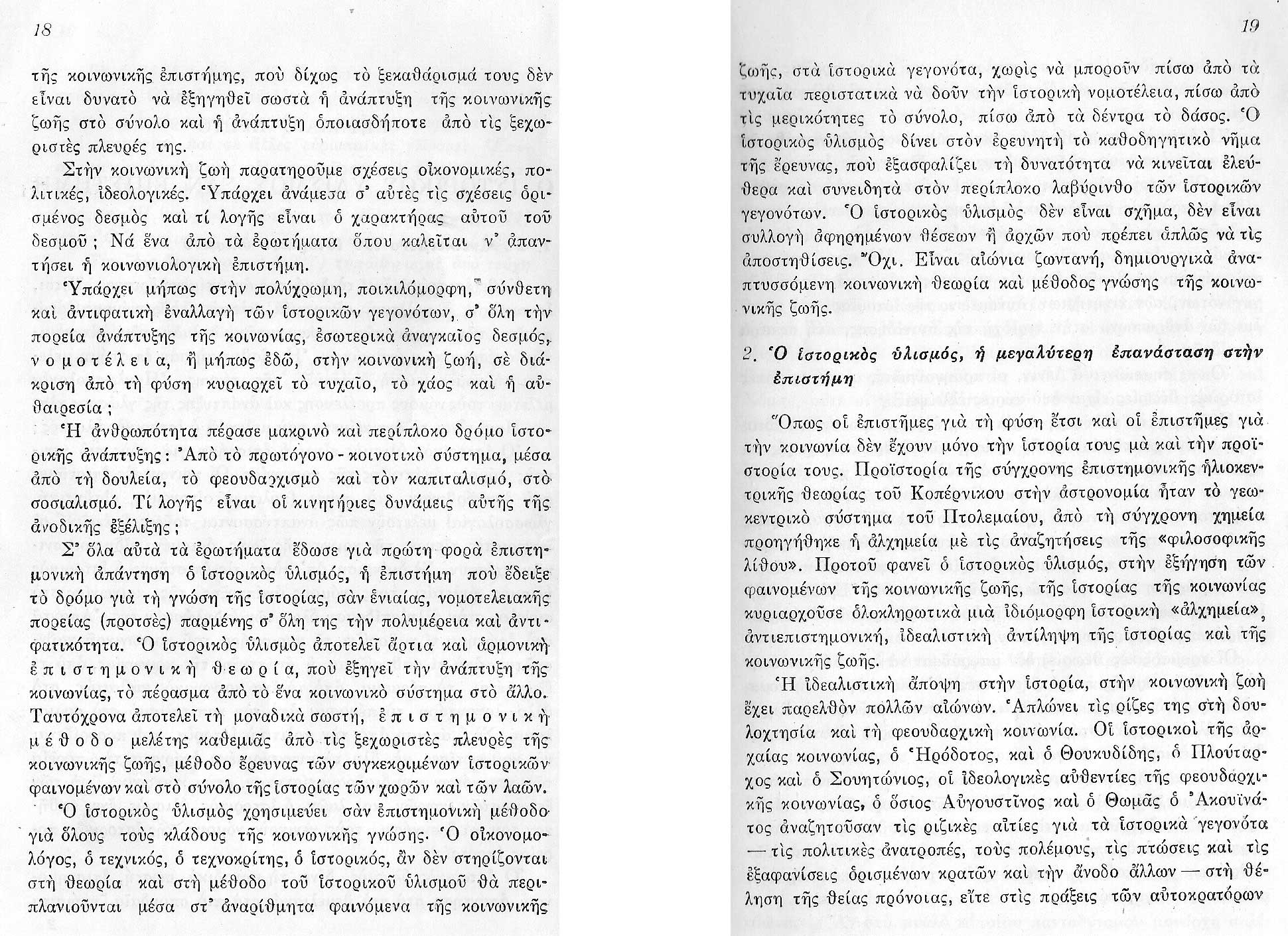 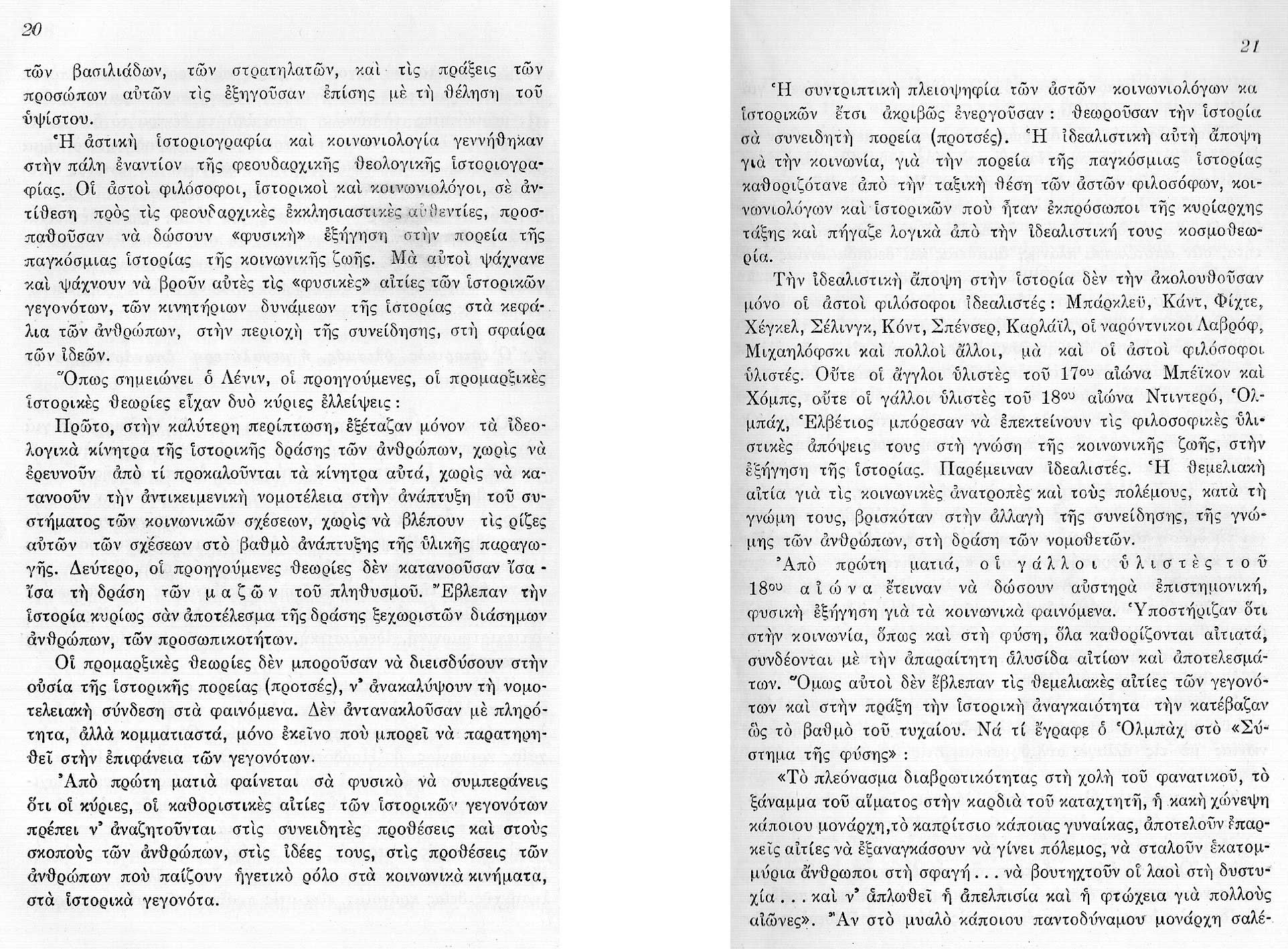 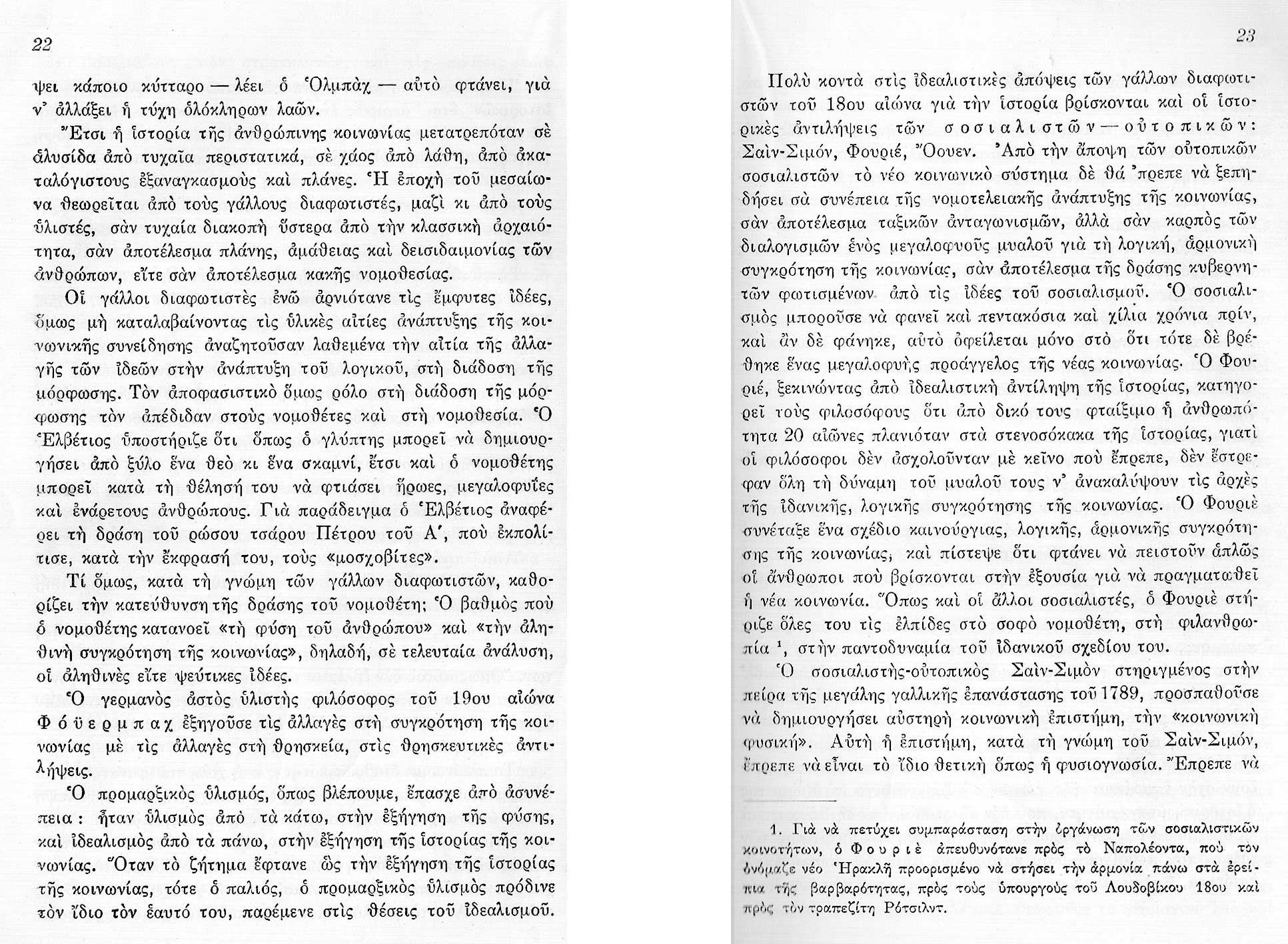 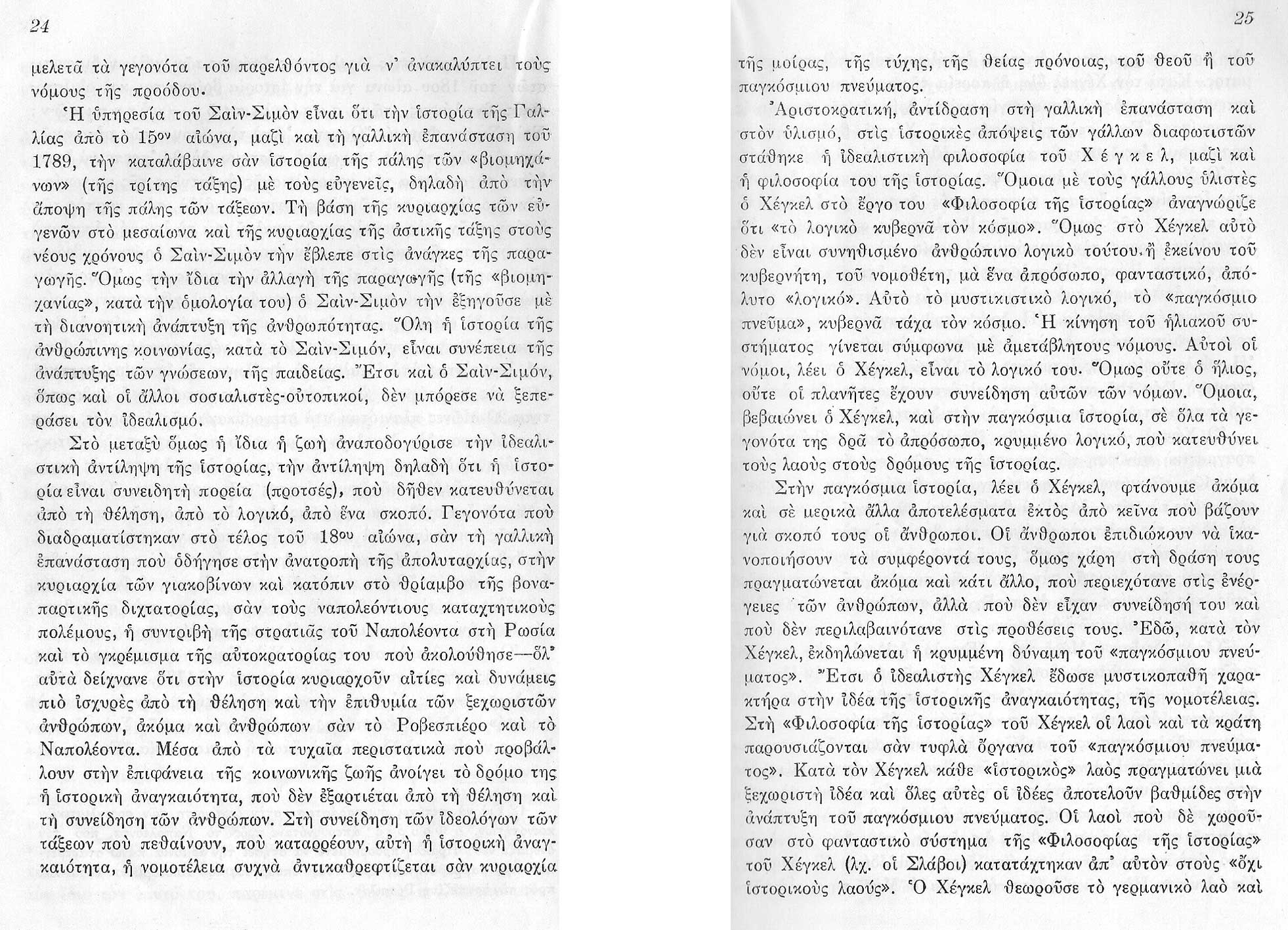 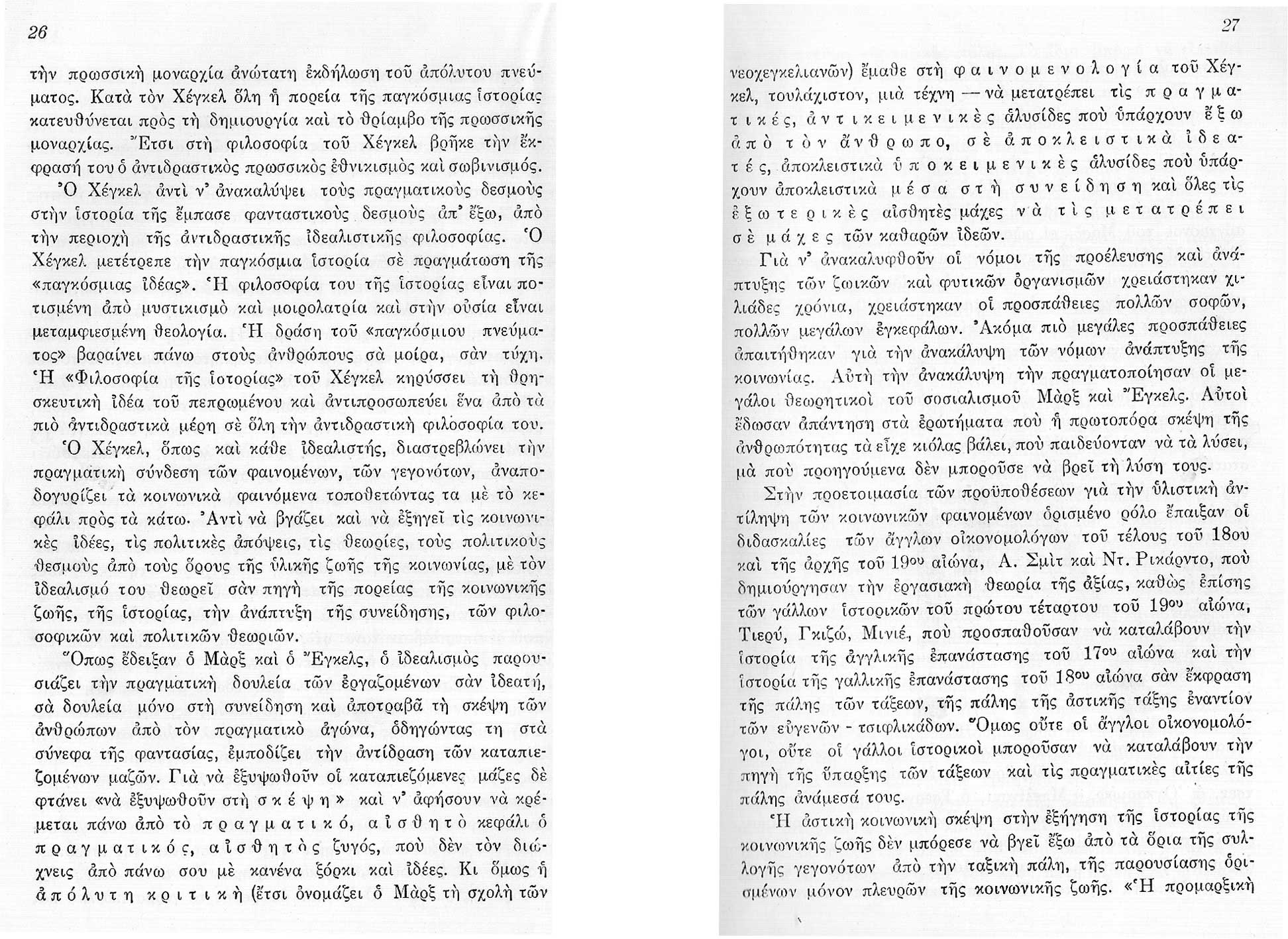 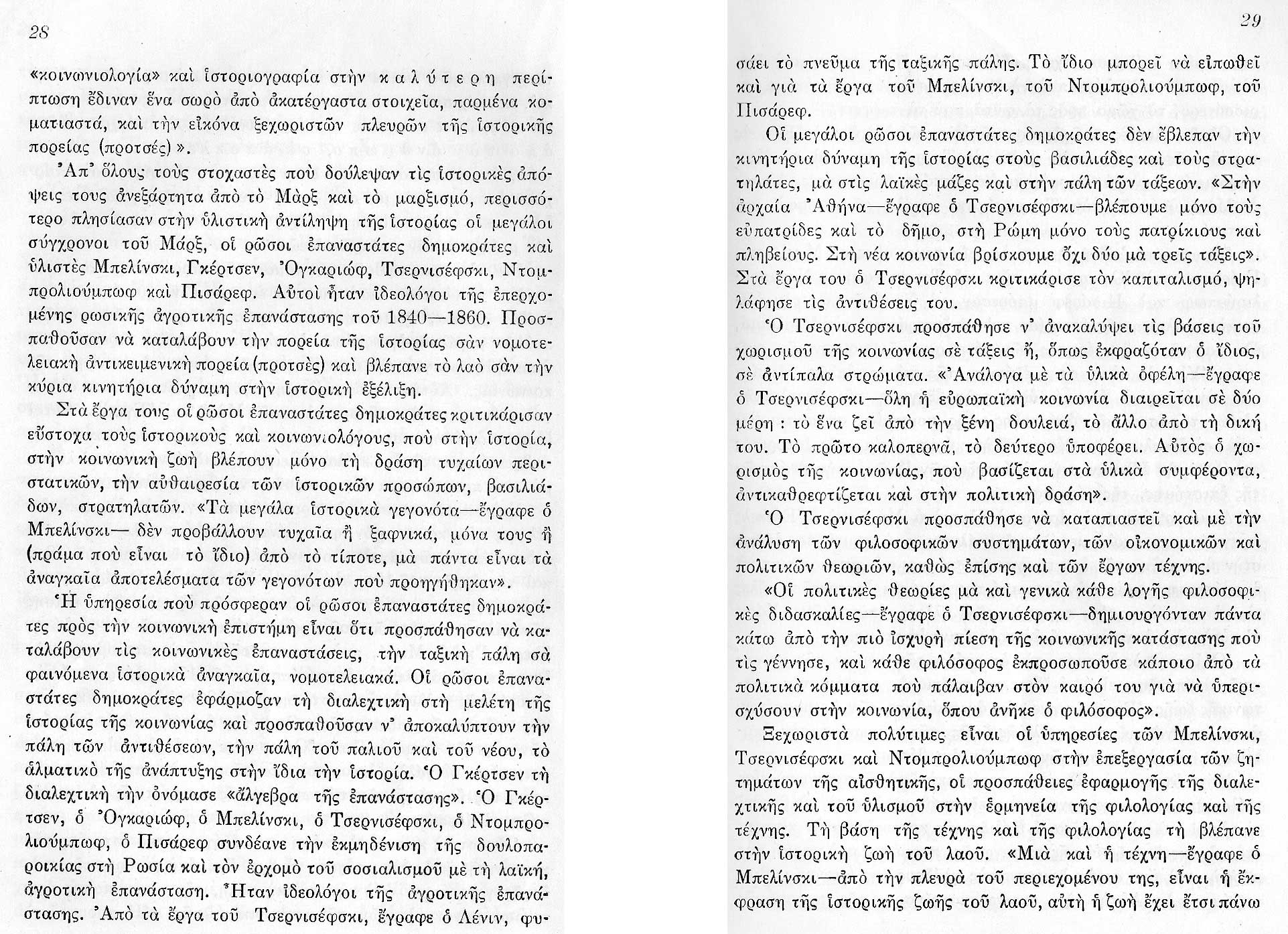 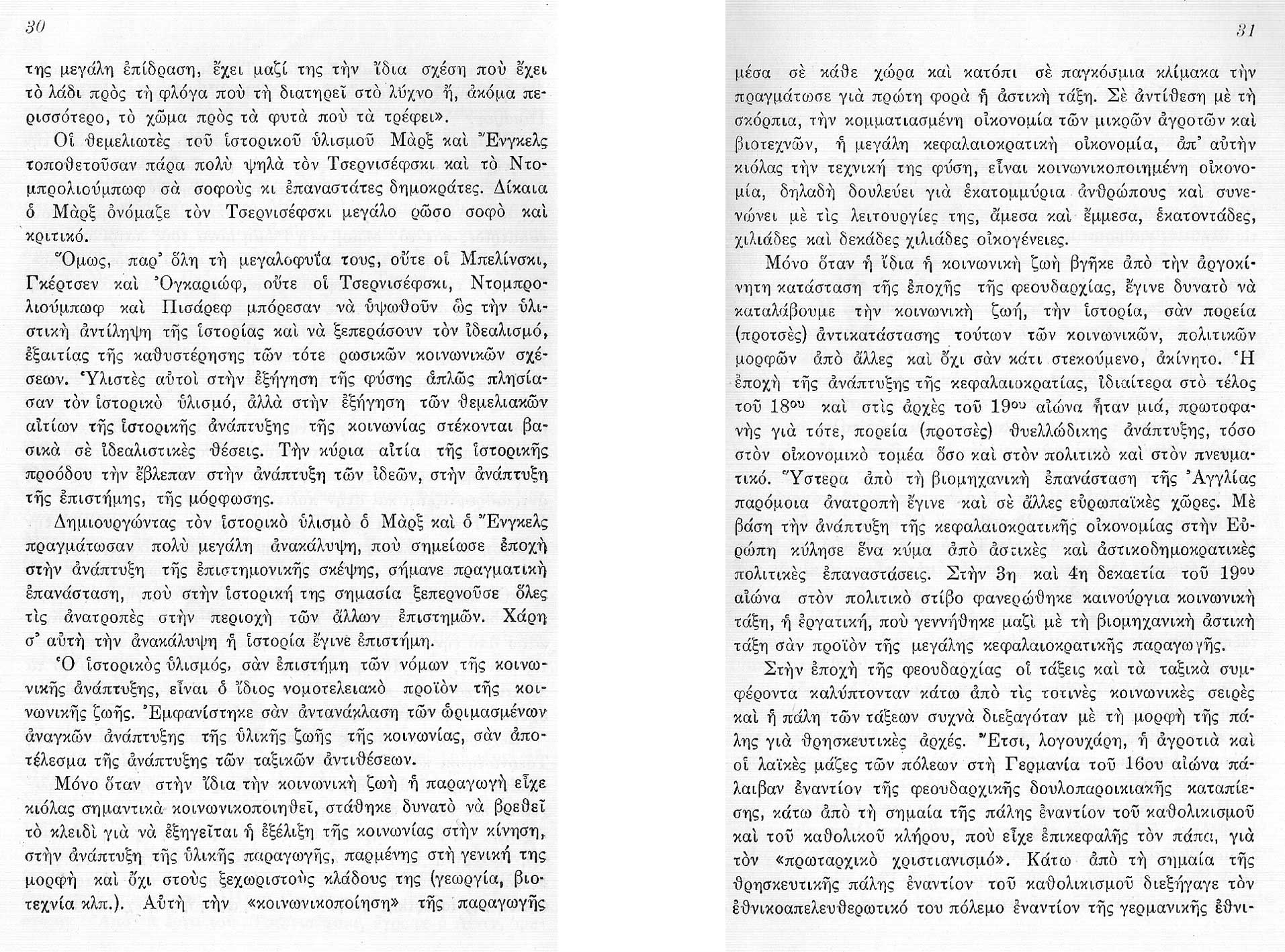 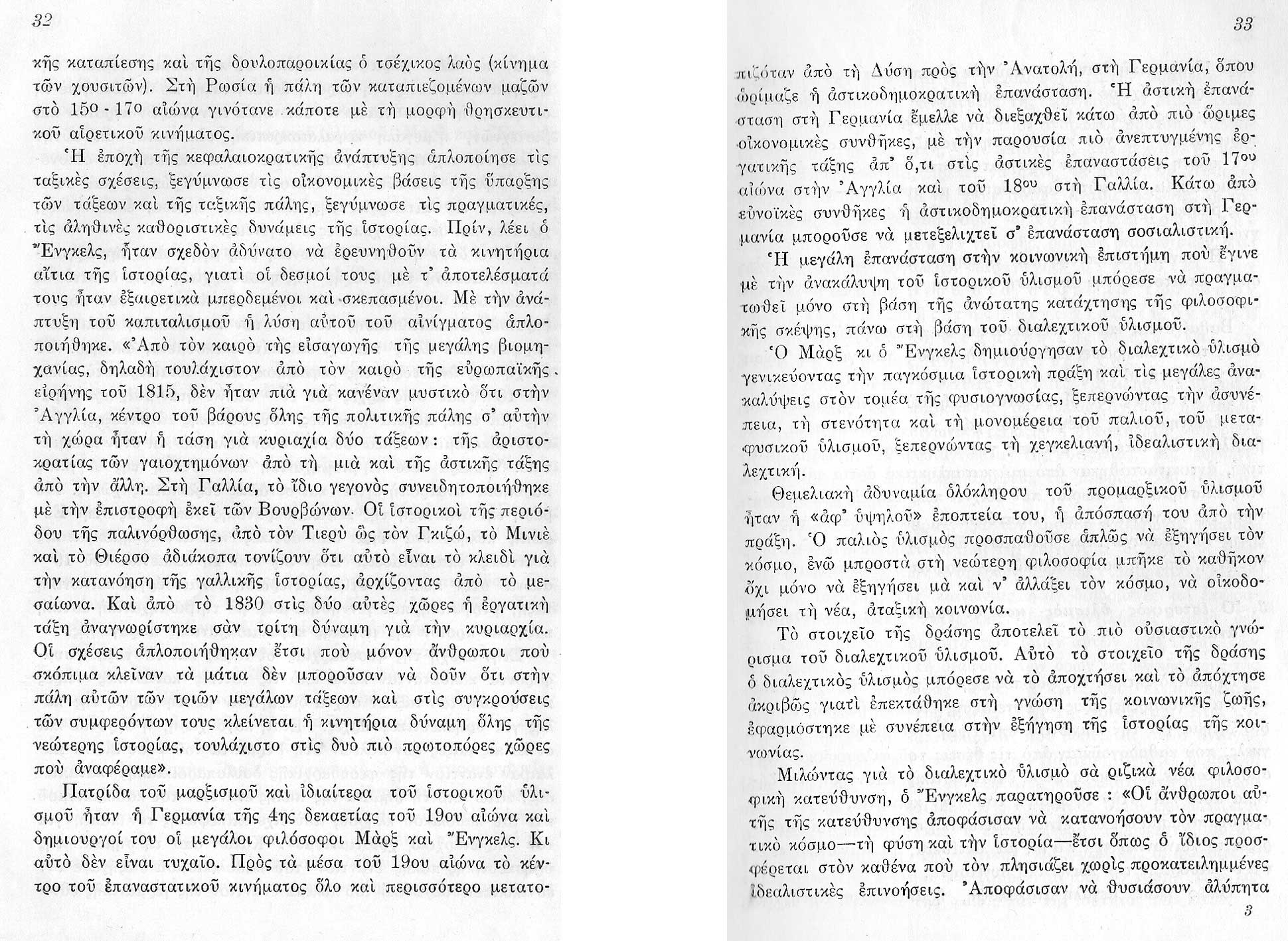 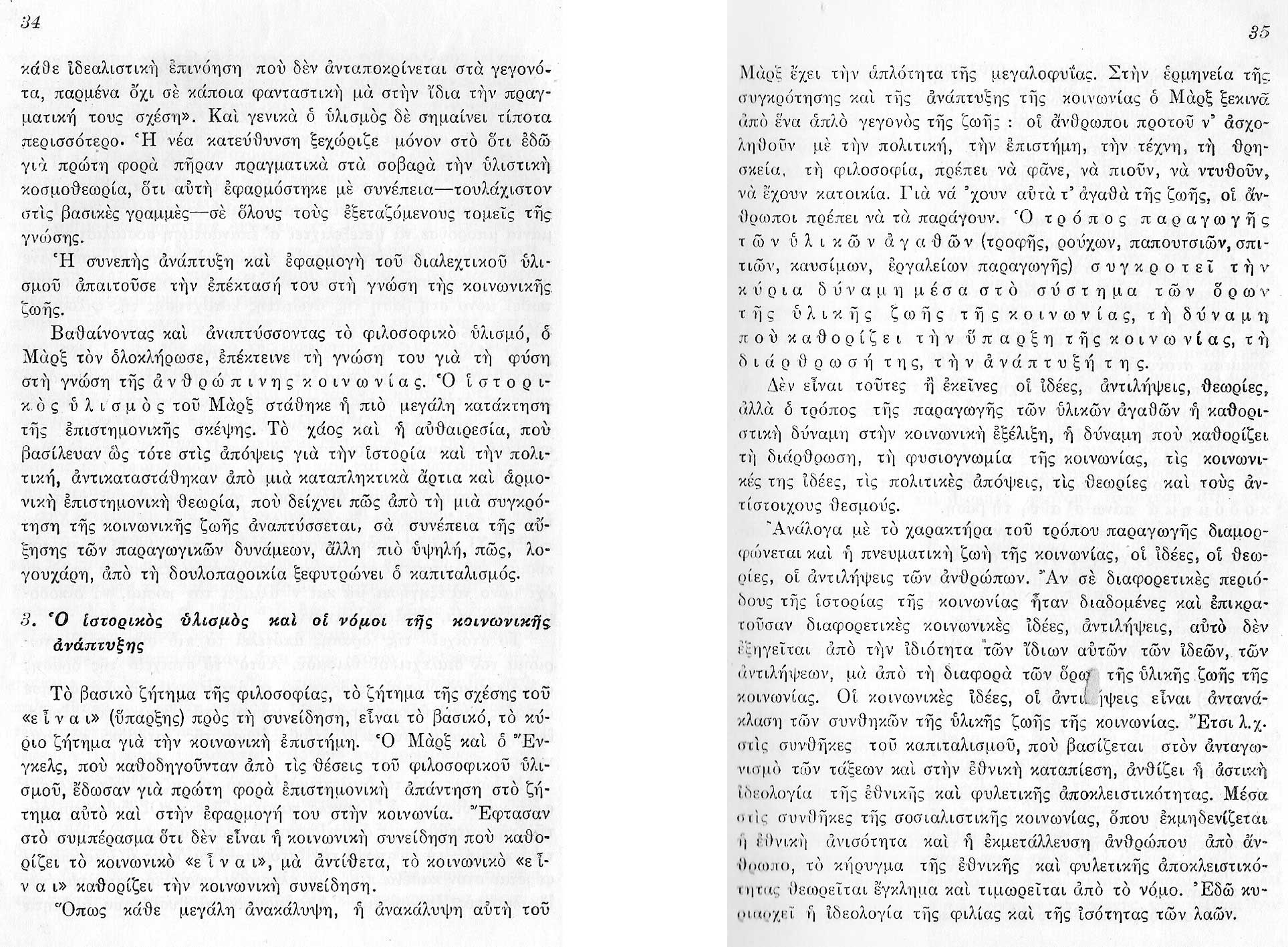 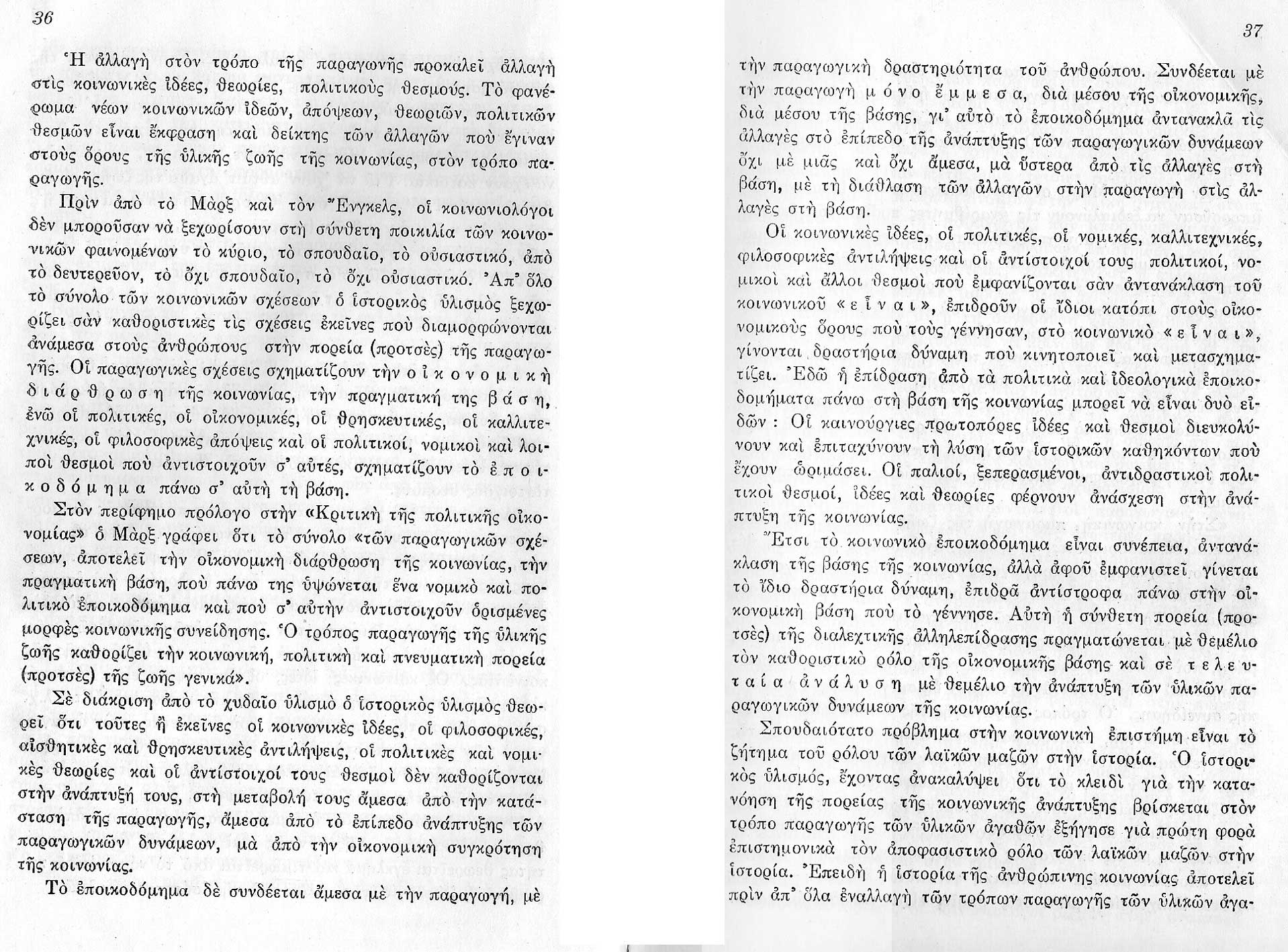 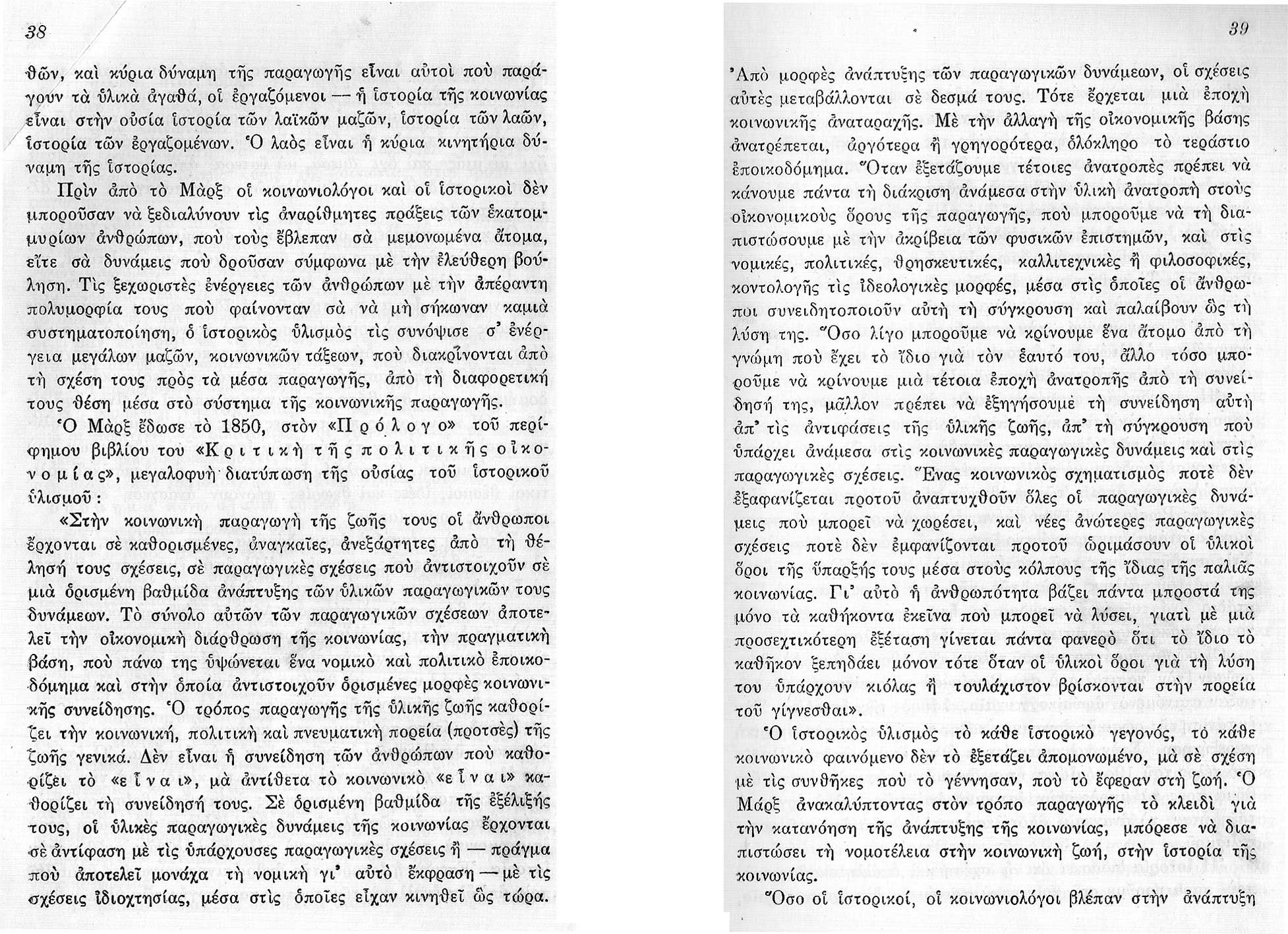 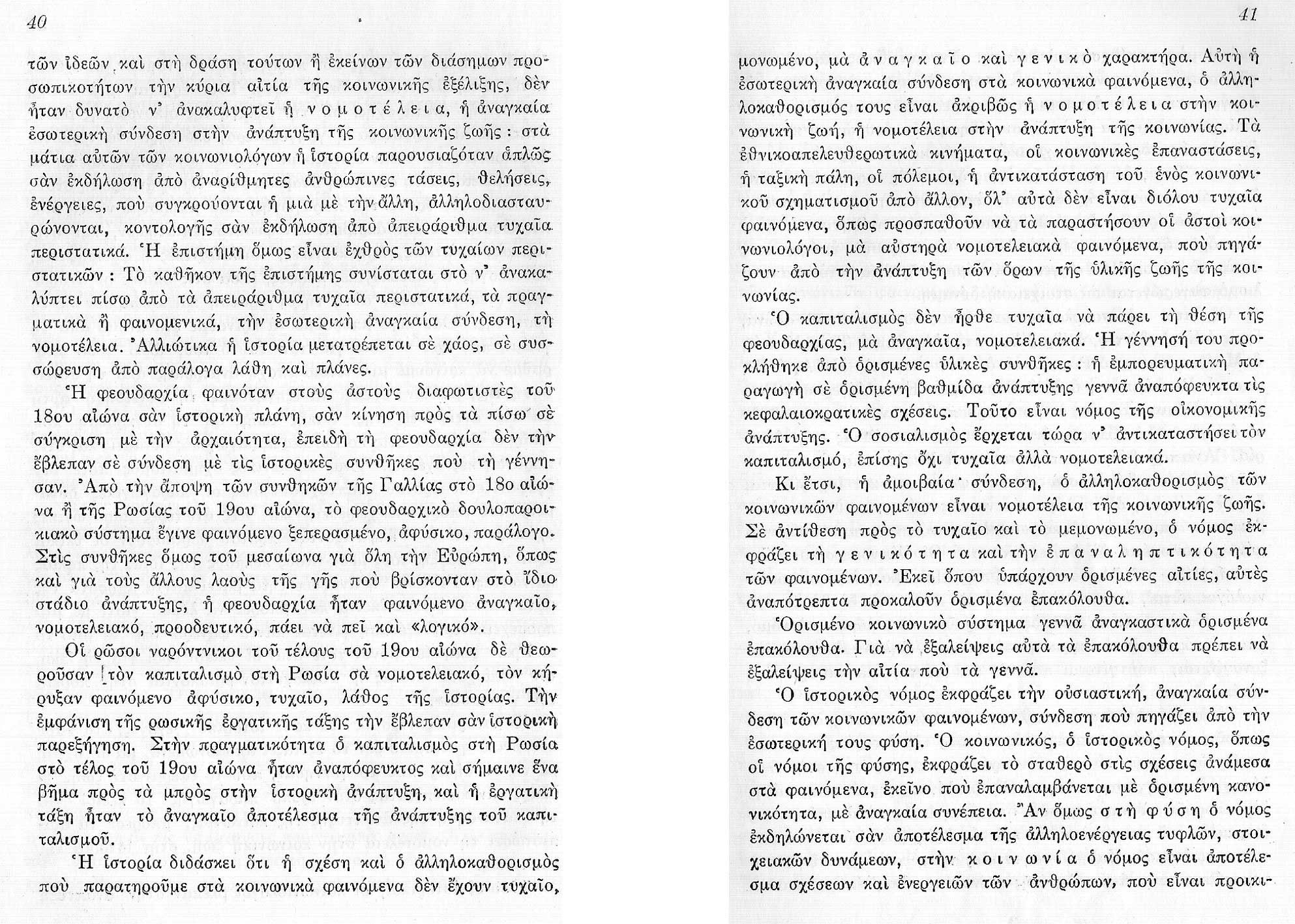 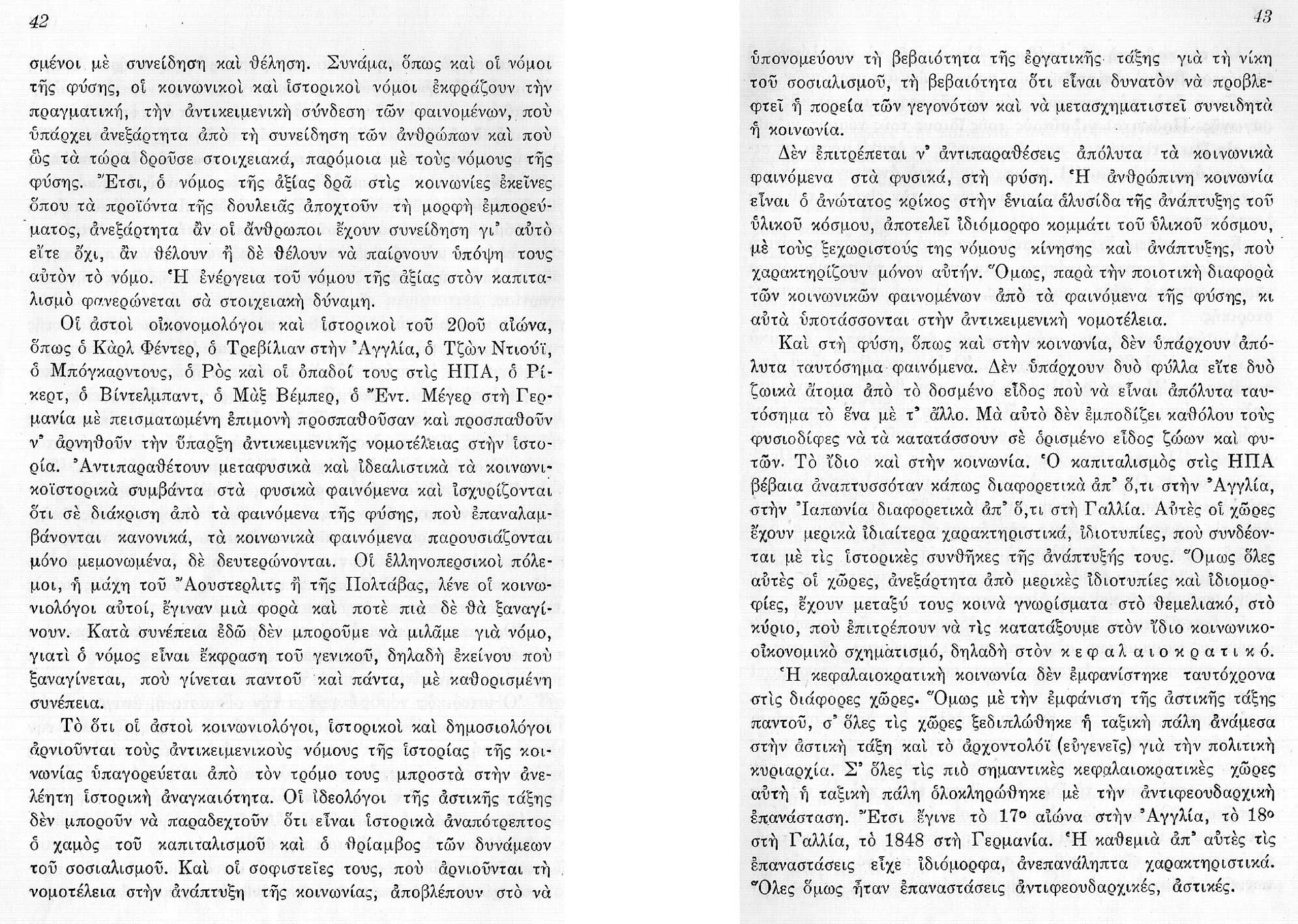 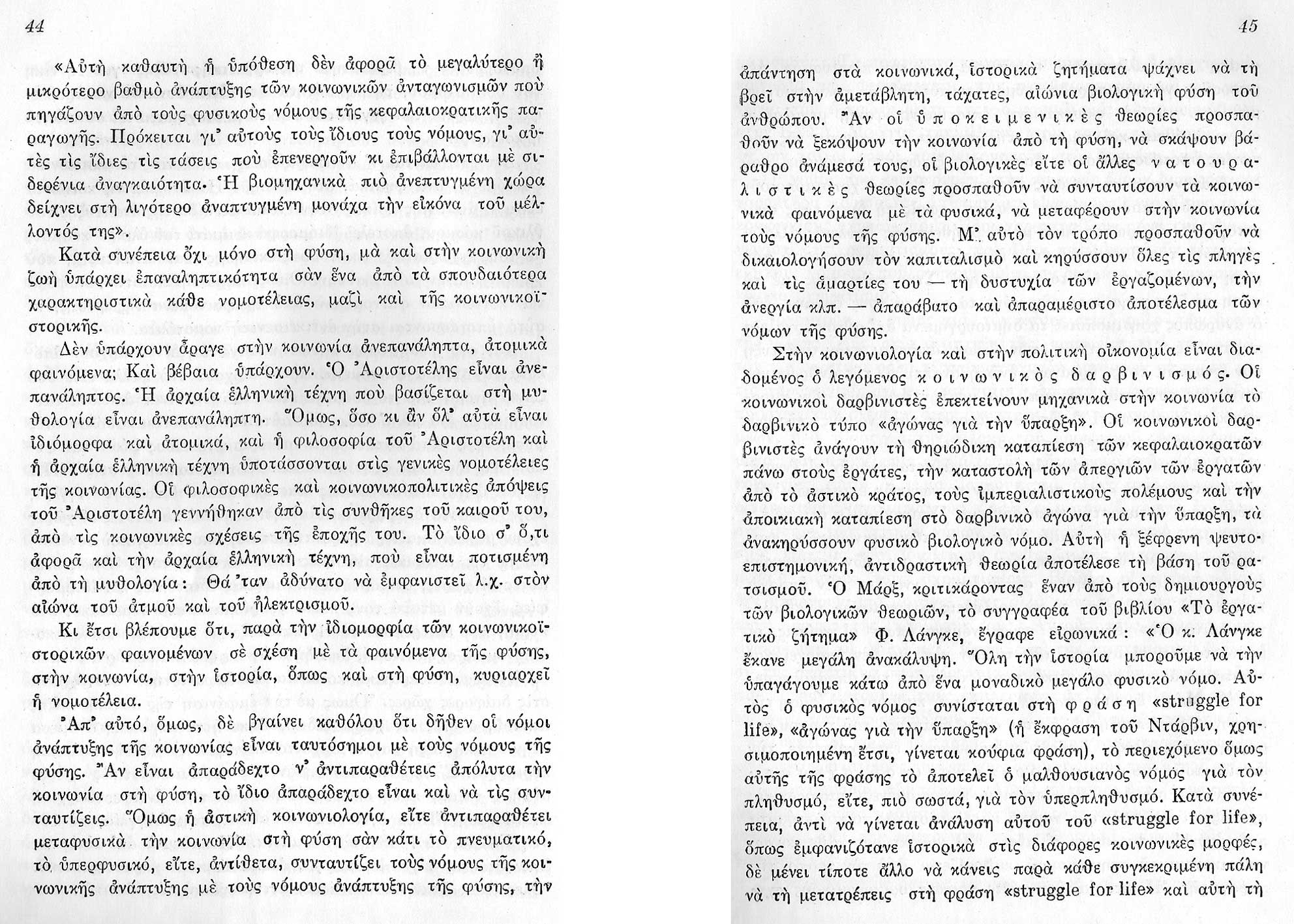 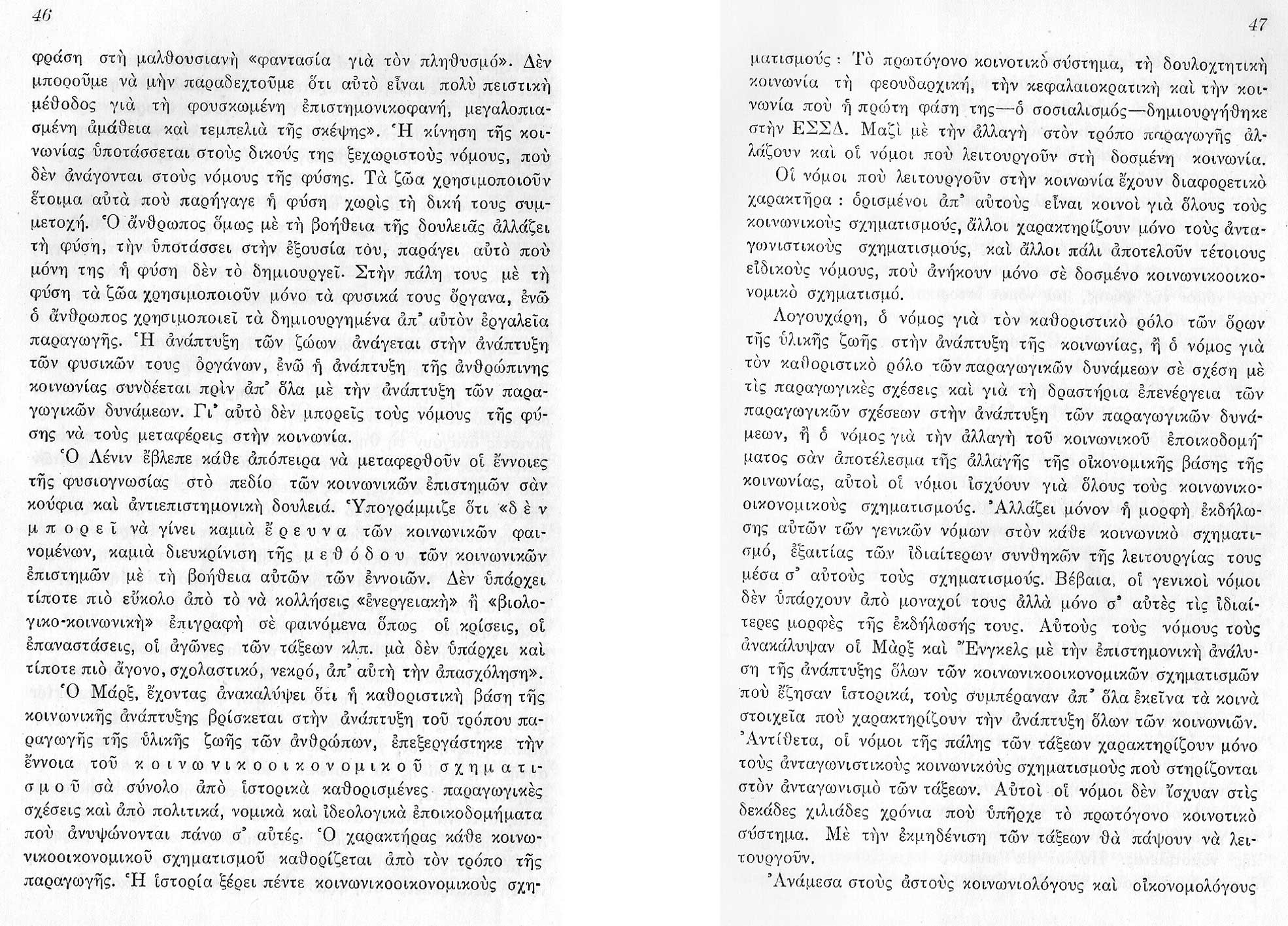 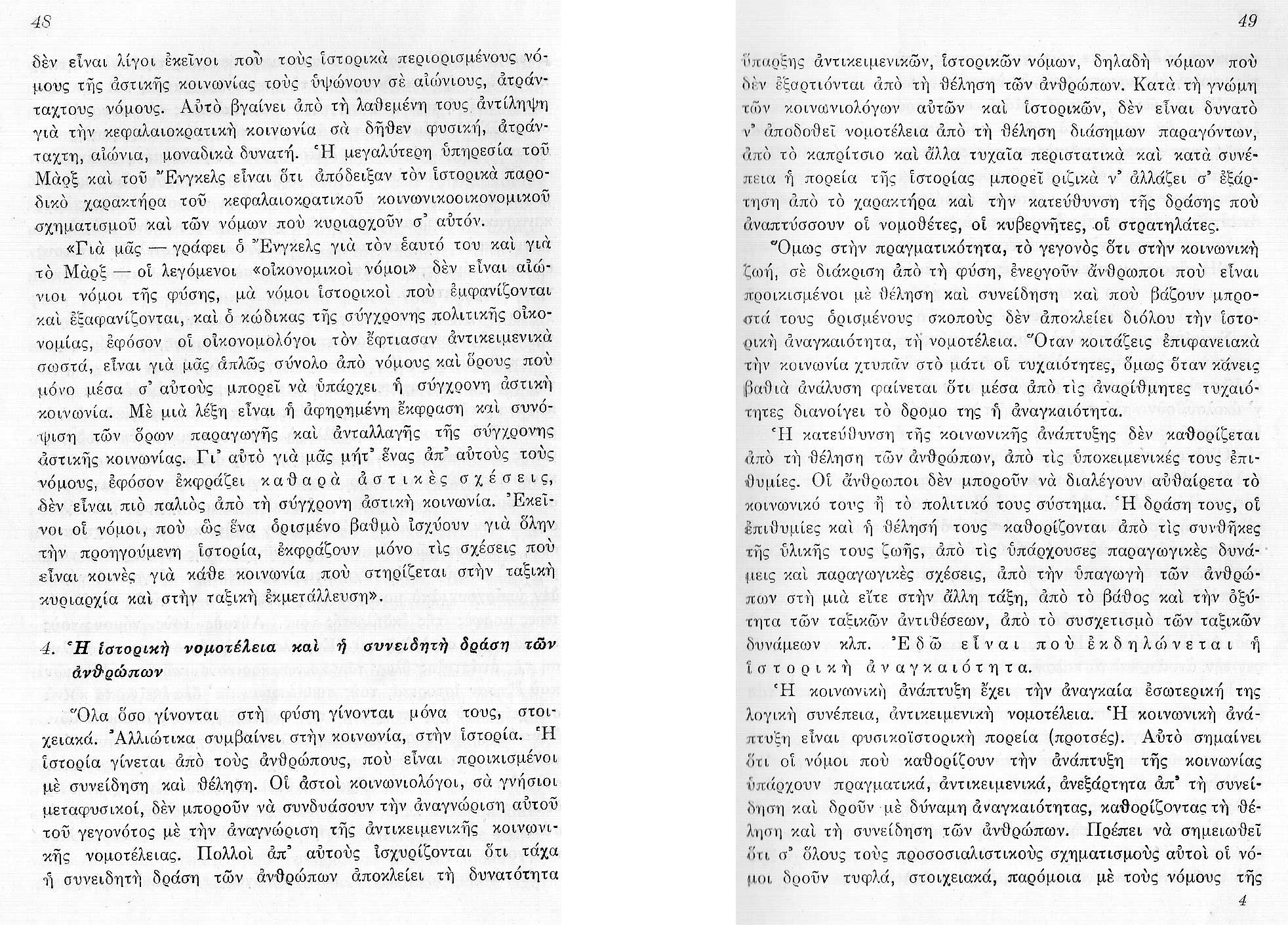 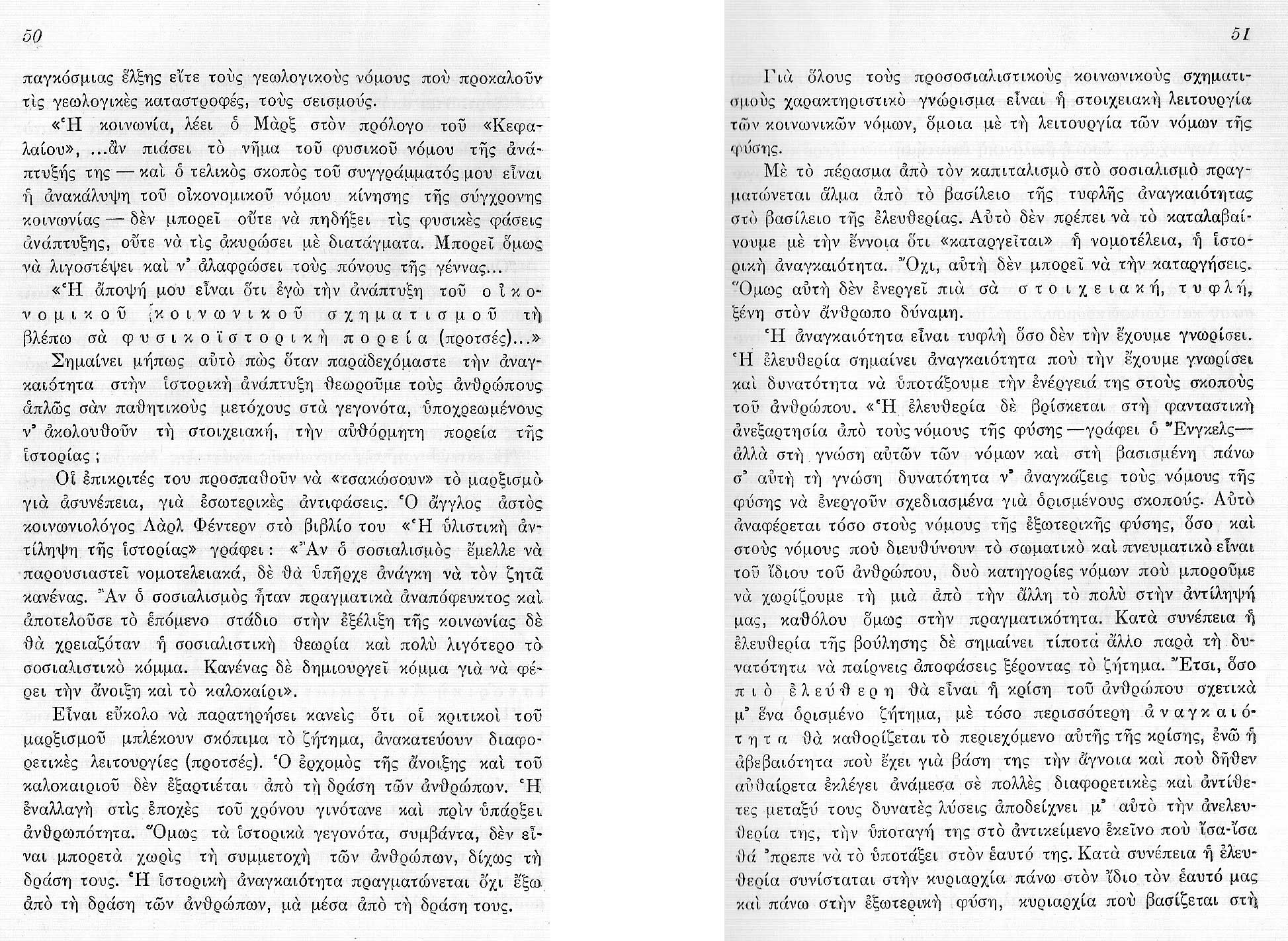 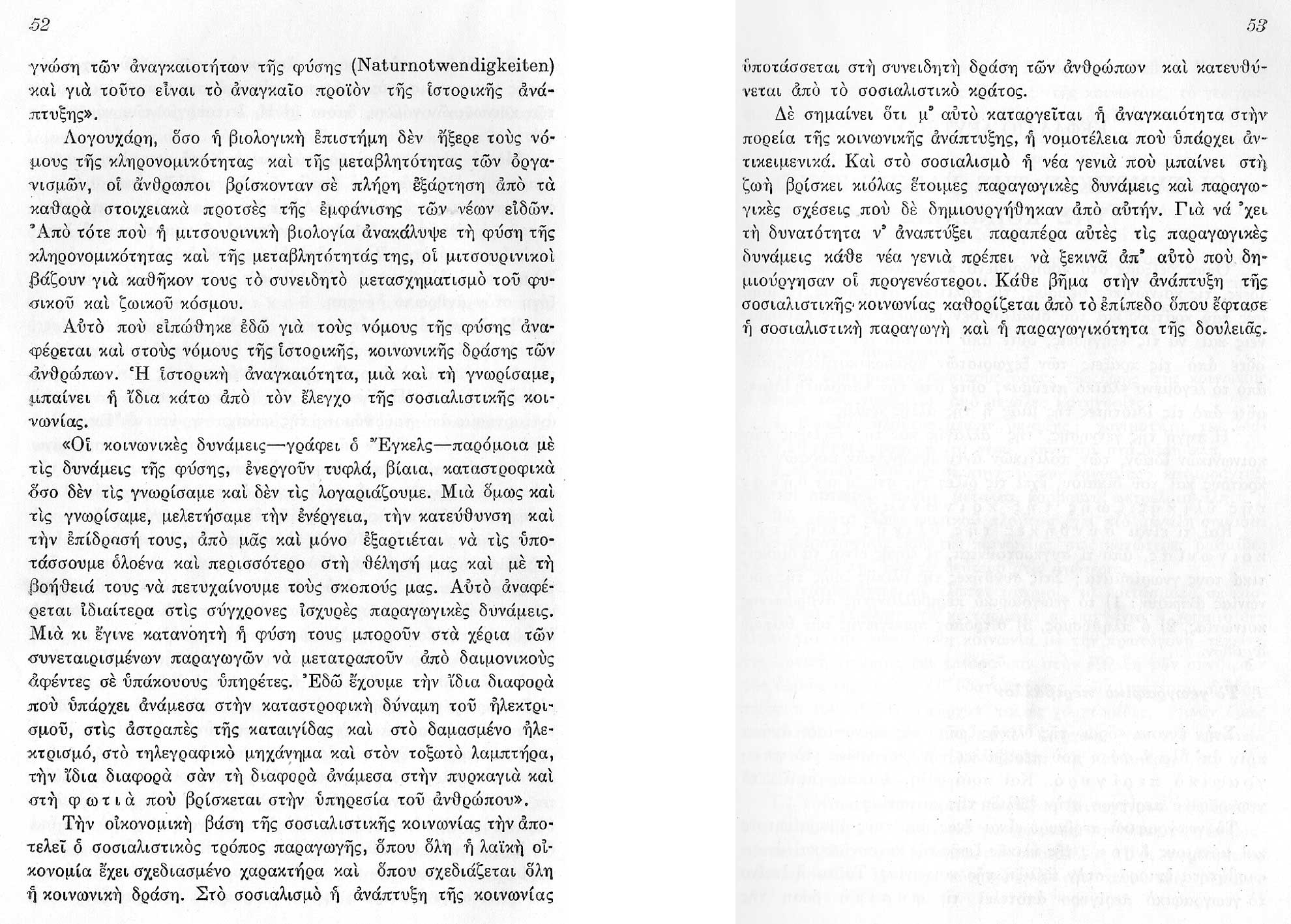 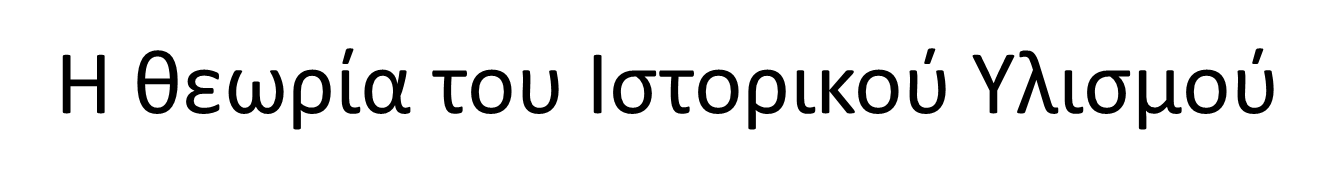 Προηγούμενη Ενότητα
Εισαγωγικό Σημείωμα
* * * * *
Επόμενη Ενότητα
Κεφάλαιο Δεύτερο
Κλικ ν’ ανοίξει